BODY CONDITION SCORE (BCS)
IN GOATS
What is BCS?
BCS is a tool that is used to measure the nutritional status of an animal by looking at the fat cover and prominent bones.
BCS ranges from 1 to 5 with 1 being an underconditioned goat and 5 being an over conditioned goat.
The ideal BCS ranges from 2.5 to 4.0
BCS looks at the fat and muscle cover over the vertebra, and by examining the following regions:
Lumbar region: feeling for the spinous and transverse processes
Sternum: pinching the fat content over the breastbone
Ribs: feeling for intercostal spaces and ribcage
BCS 1
Emaciated and weak
Very little fat cover
Backbone visible and forms a ridge
Spinus and transverse processes very prominent 
Hollow flank
Visible ribs and intercostal spaces easily seen and felt
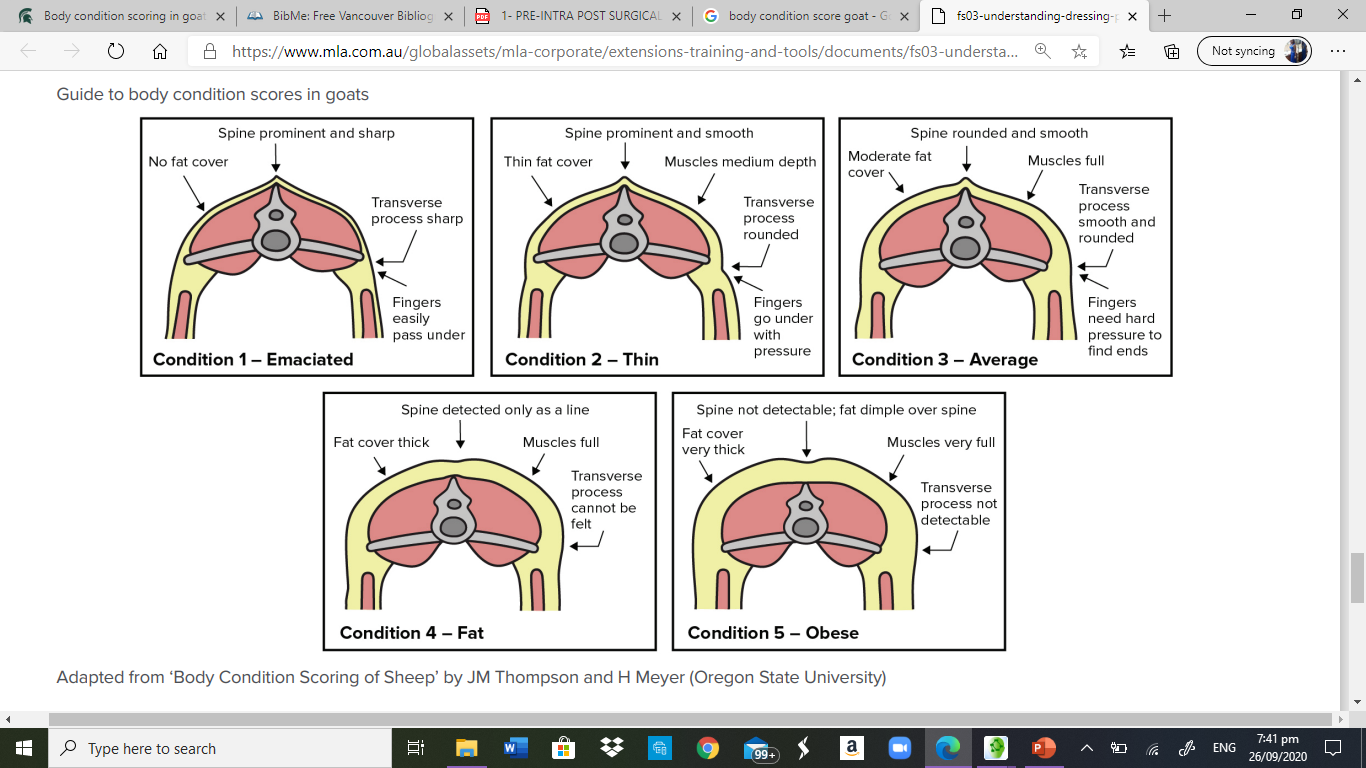 BCS 2
Some fat cover
Visible backbone with ridge
Spinus and transverse processes still felt 
Ribs and intercostal spaces still felt
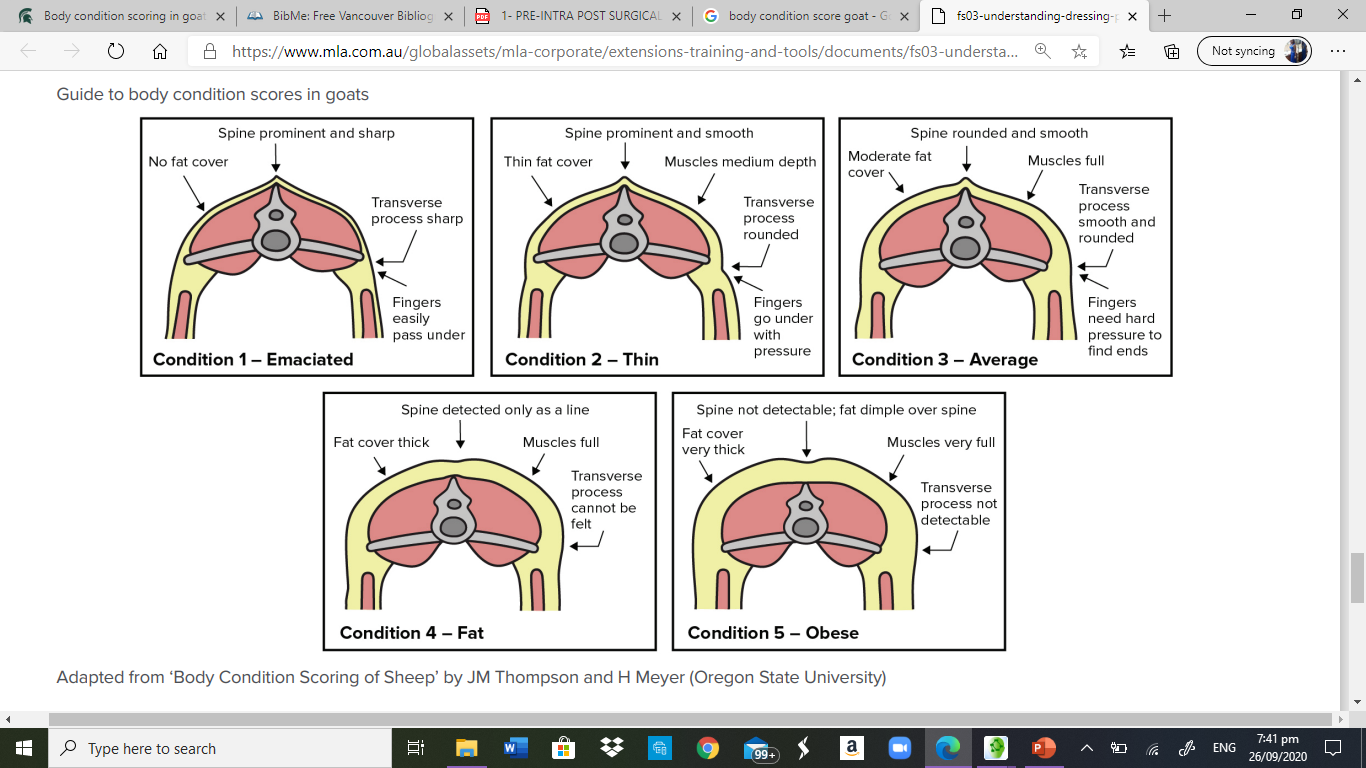 BCS 3
Even layer of fat
Backbone not prominent
Spinus and transverse processes covered by fair amount of fat 
Ribs barely seen and intercostal spaces need to be palpted
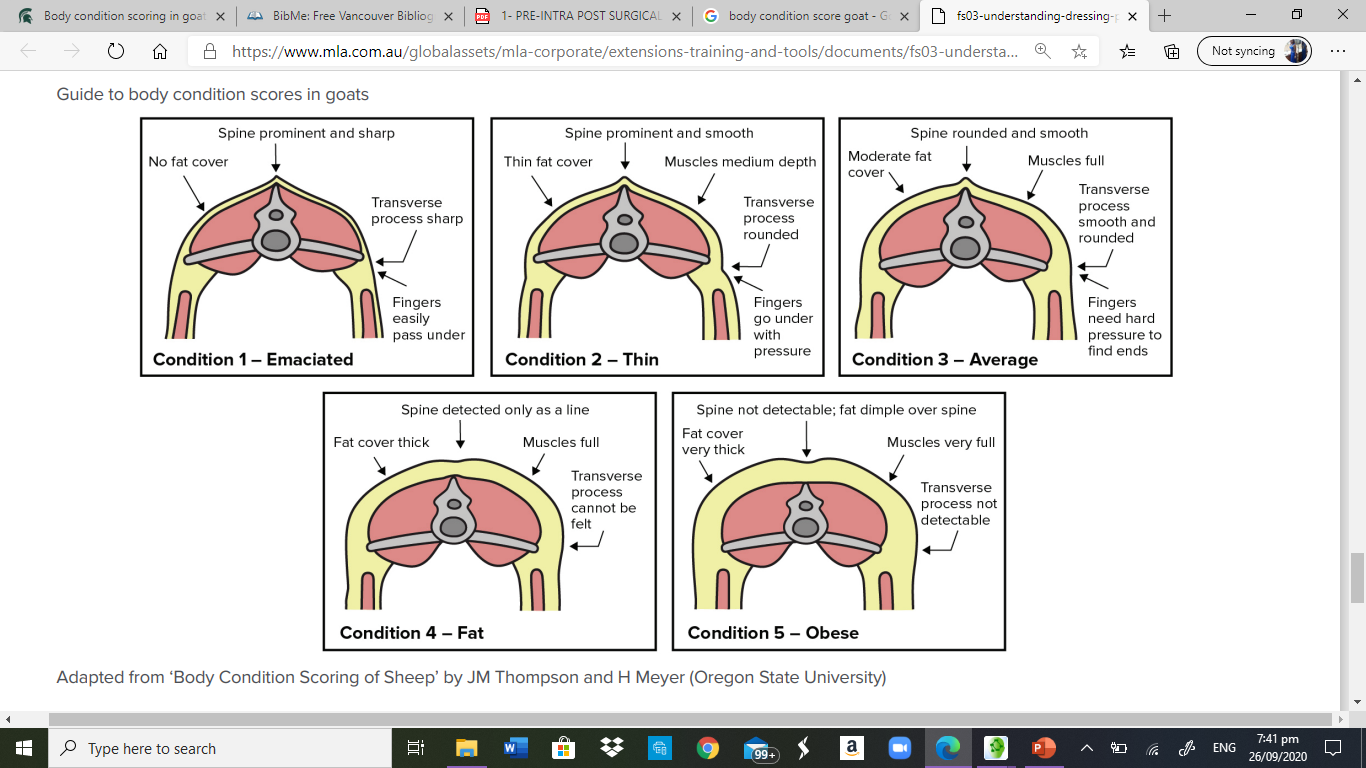 BCS 4
Extra fat present
Backbone and ribs not visible
Spinus and transverse processes covered by thick layer of fat
Animal appears more rounded at the lumbar end
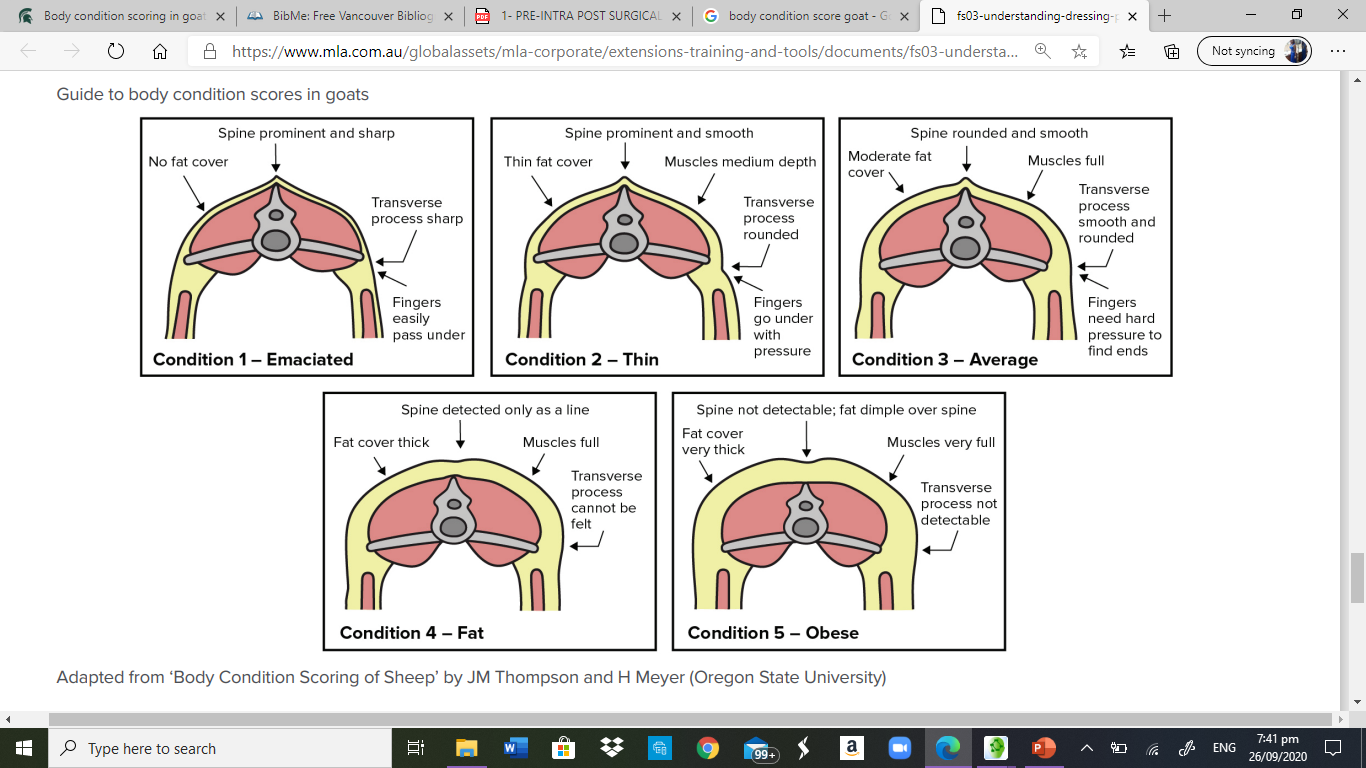 BCS 5
Heavy fat cover
Backbone and ribs buried in fat
Spinus and transverse processes are not discernable and can not be felt
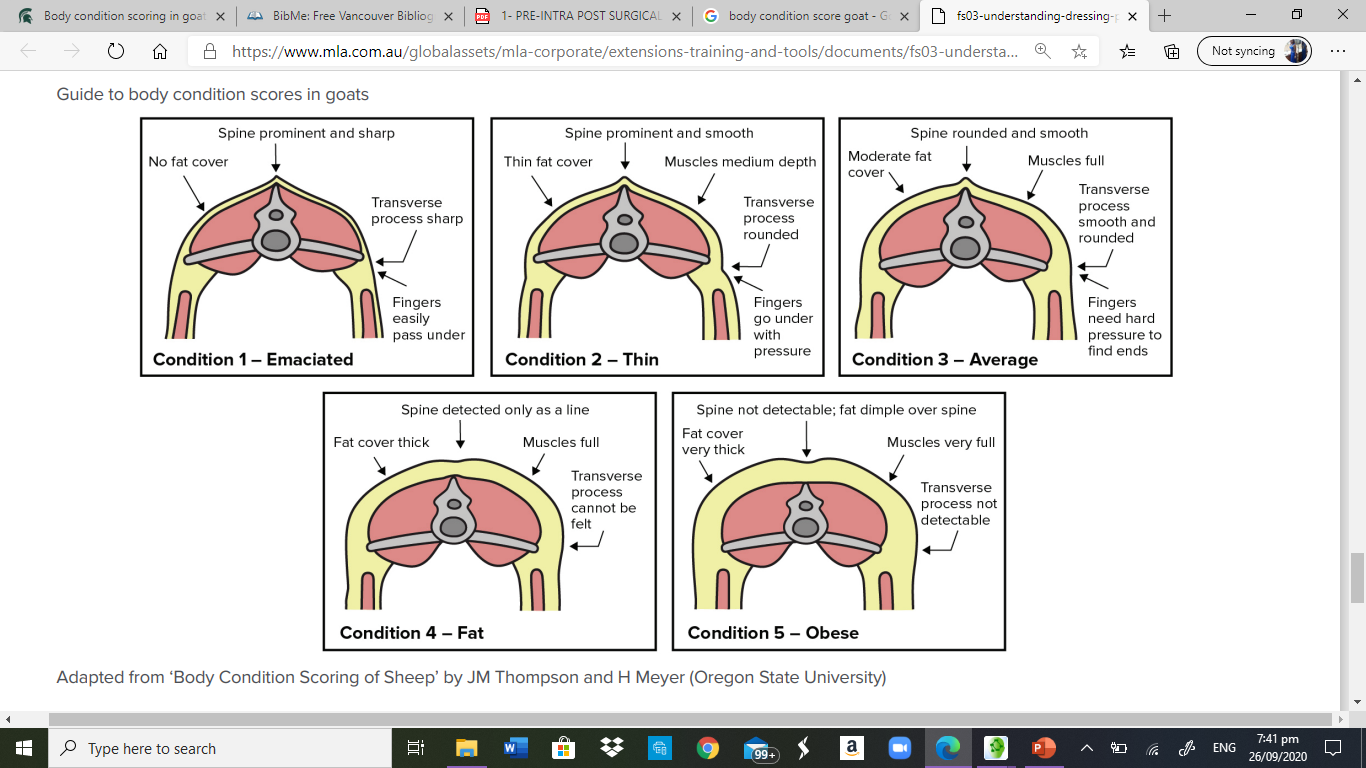 REFERENCES
(PDF) Body condition scoring in goat: Impact and significance [Internet]. ResearchGate. [cited 2020Sep26]. Available from: https://www.researchgate.net/publication/332014916_Body_condition_scoring_in_goat_Impact_and_significance
Fact Sheet 3: Understanding dressing percentage when marketing goats [Internet]. Australia; 2020 [cited 26 September 2020]. Available from: https://www.mla.com.au/globalassets/mla-corporate/extensions-training-and-tools/documents/fs03-understanding-dressing-percentage-final.pdf
Goats. Goat Body Condition Score Introduction [Internet]. Goats. 2019 [cited 2020Sep27]. Available from: https://goats.extension.org/goat-body-condition-score-introduction/